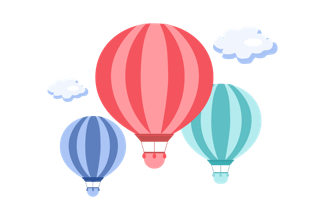 BÀI 37
em êm im um
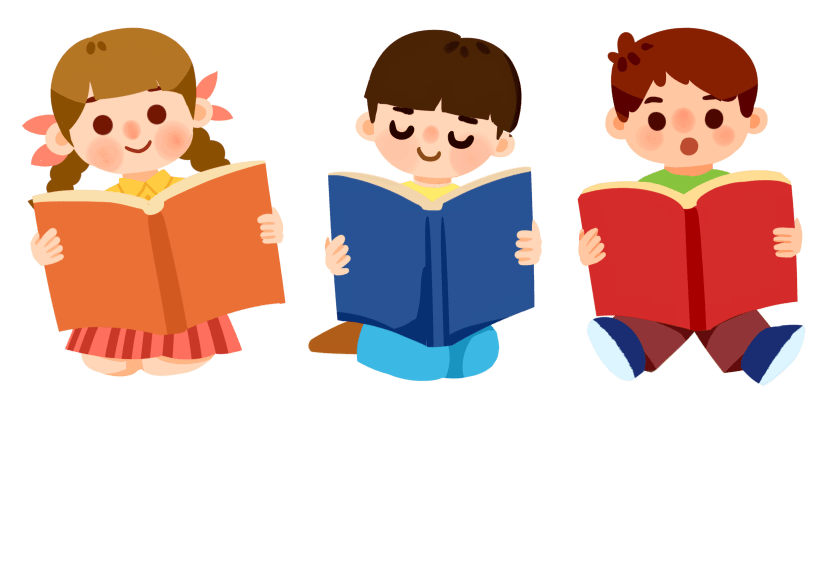 01
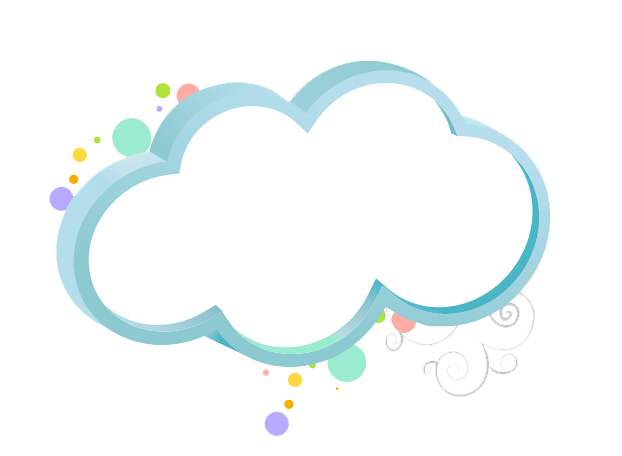 NHẬN BIẾT
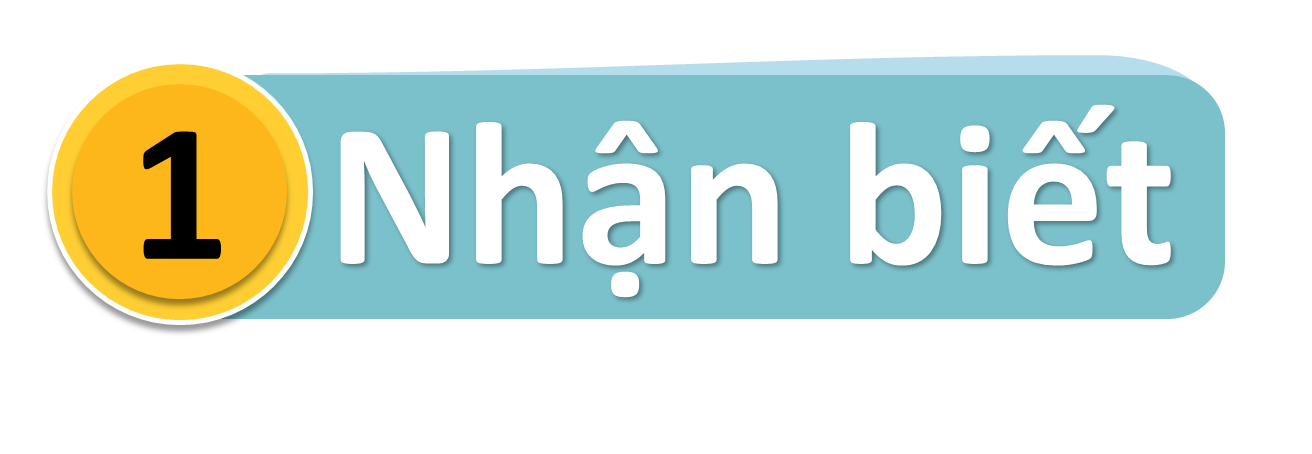 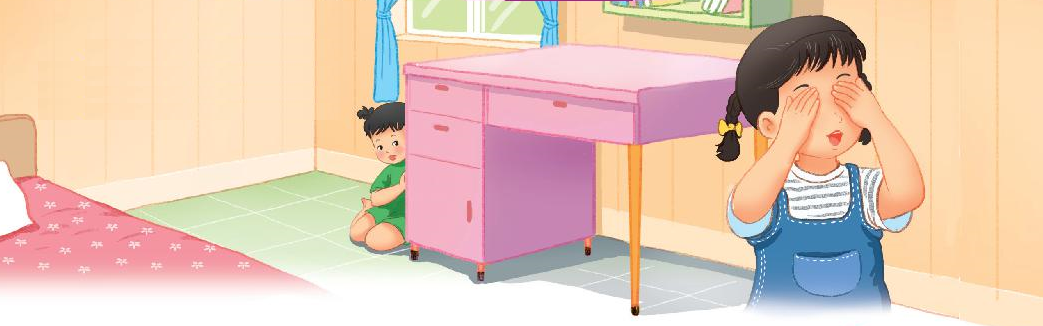 Chị em Hà chơi trốn tìm. Hà tủm tỉm đếm: một, hai, ba,...
em
um
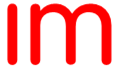 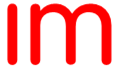 êm
02
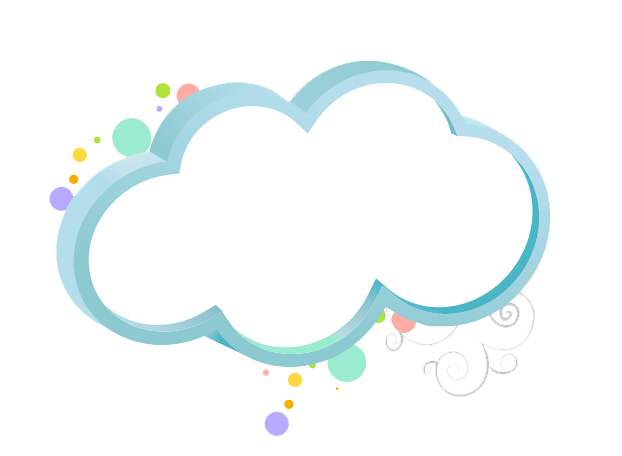 ĐỌC
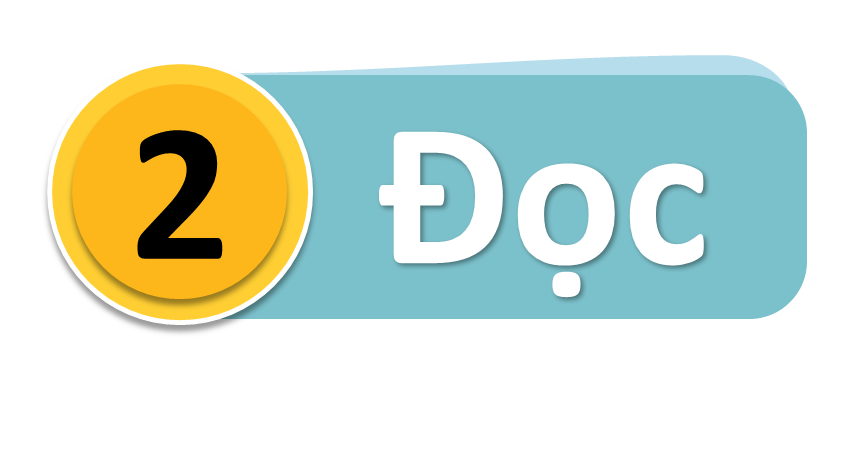 em
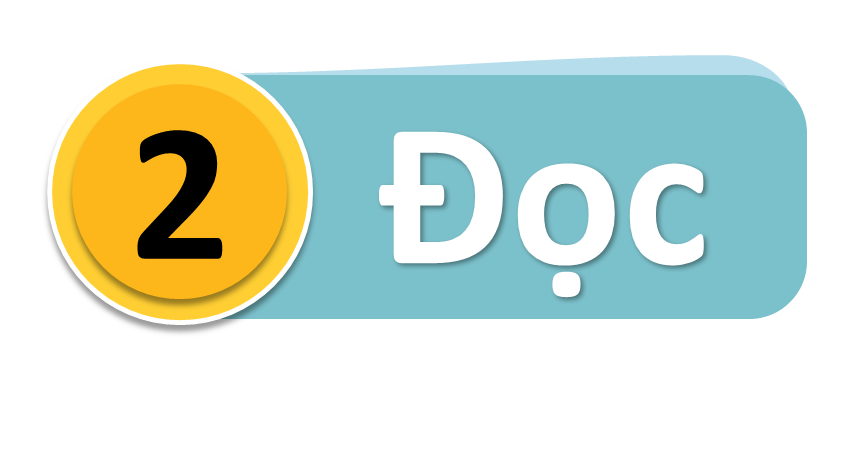 êm
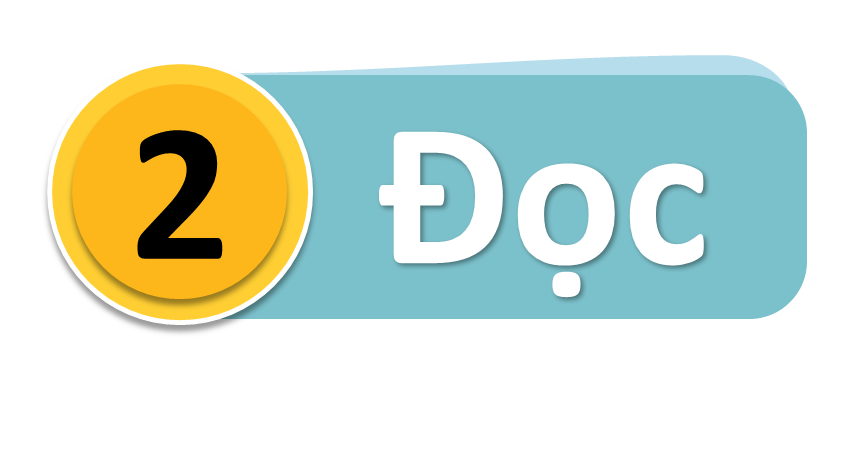 im
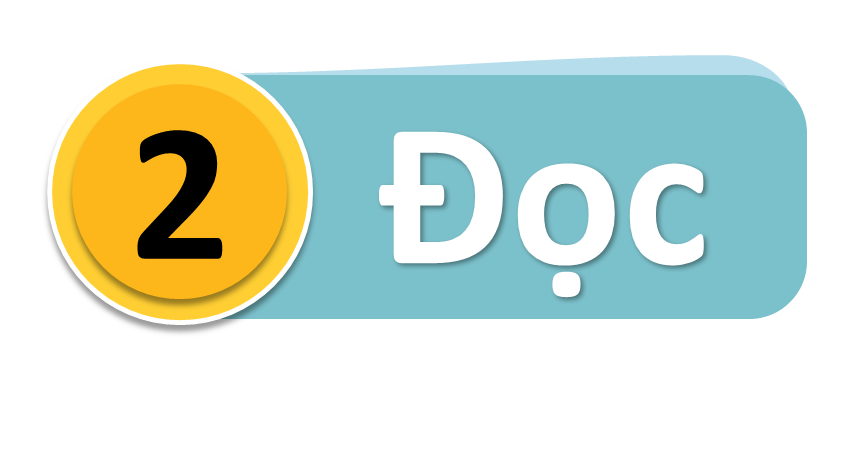 um
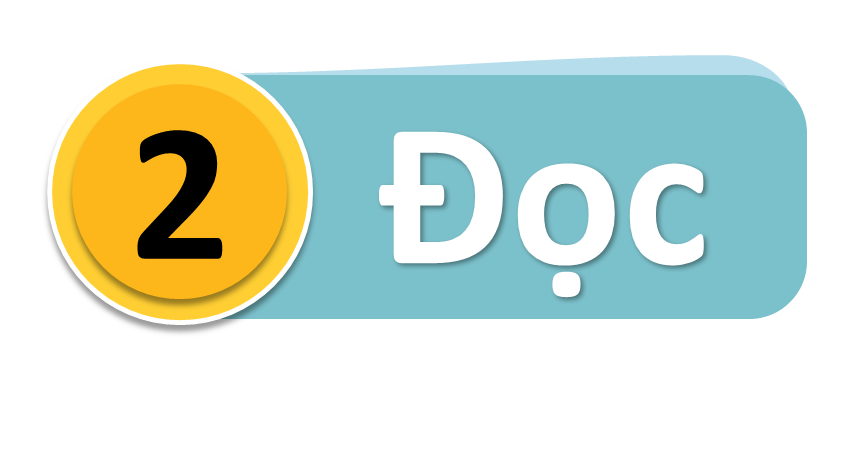 em
êm
um
im
đ
êm
đếm
êm
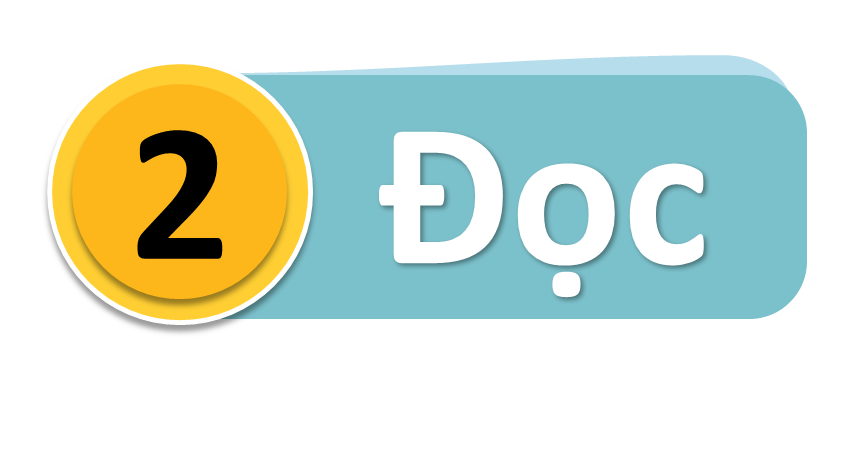 hẻm
kem
mềm
nếm
mỉm
tím
chụm
mũm
êm
em
êm
em
um
um
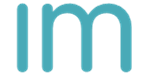 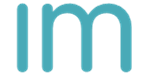 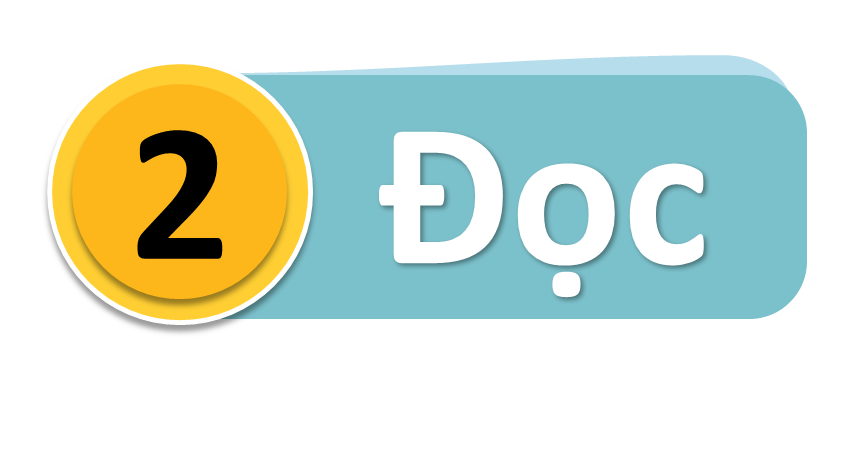 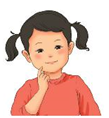 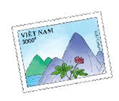 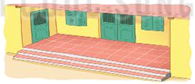 êm
um
tem thư
em
thềm nhà
tủm tỉm
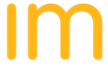 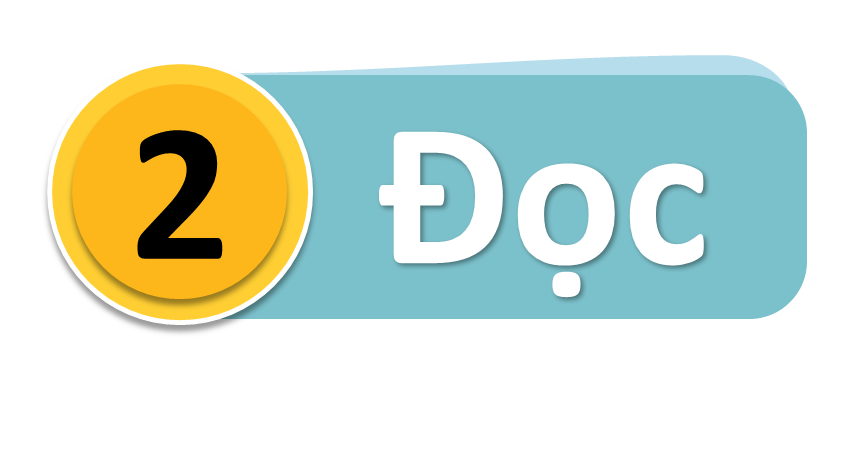 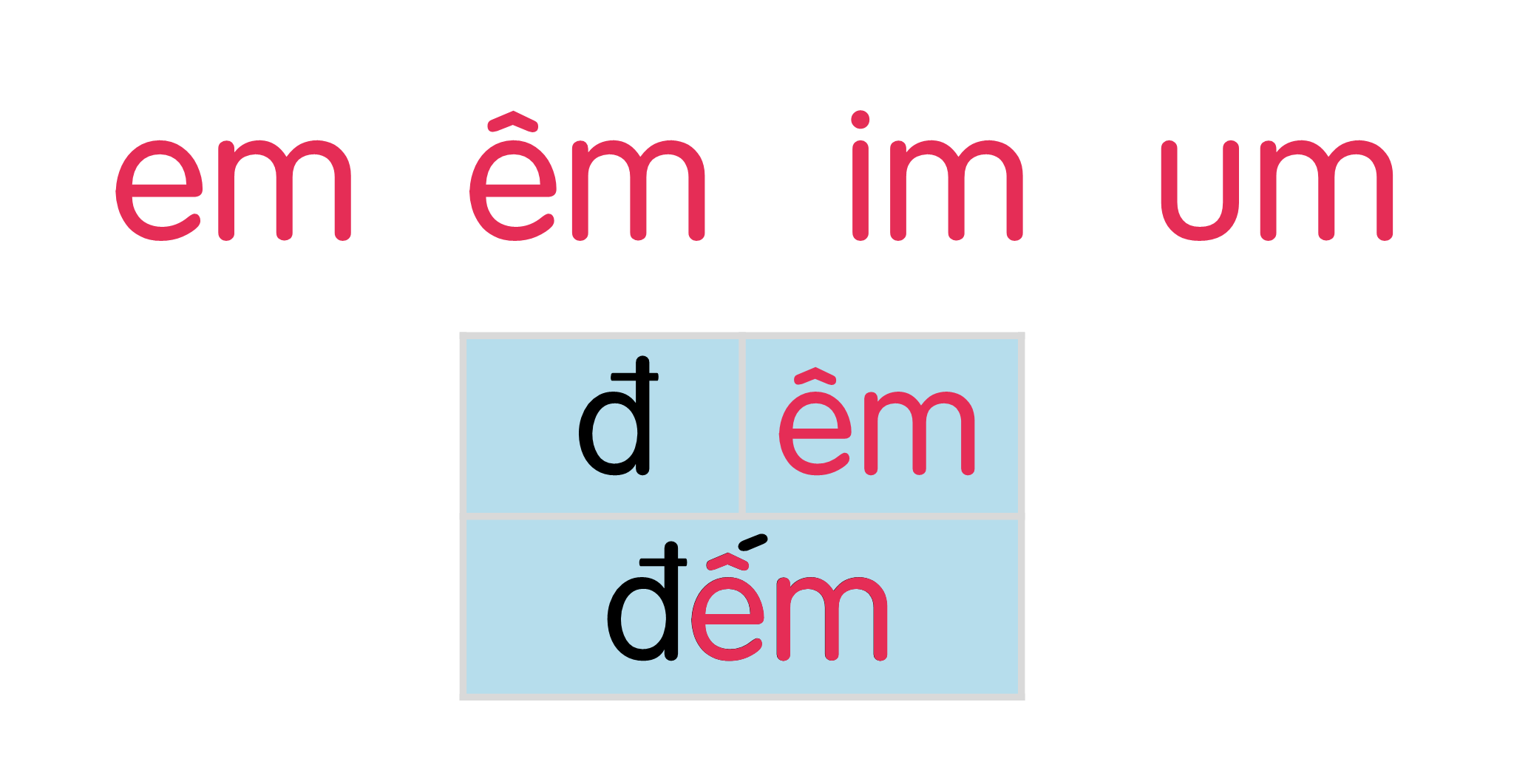 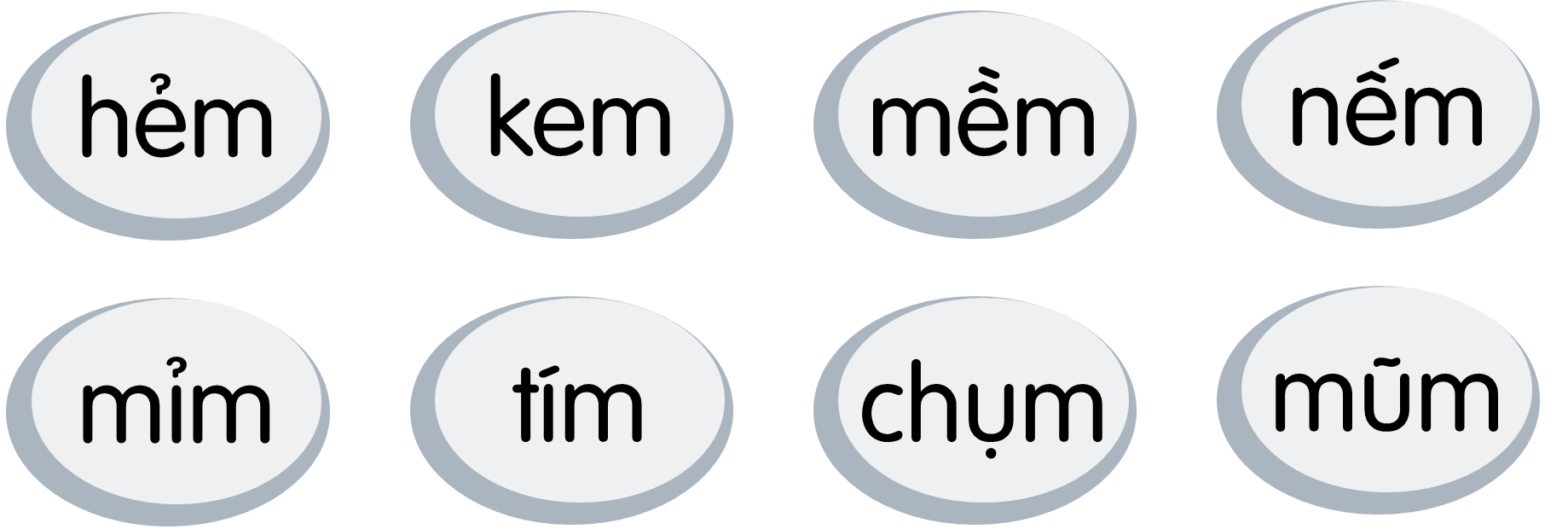 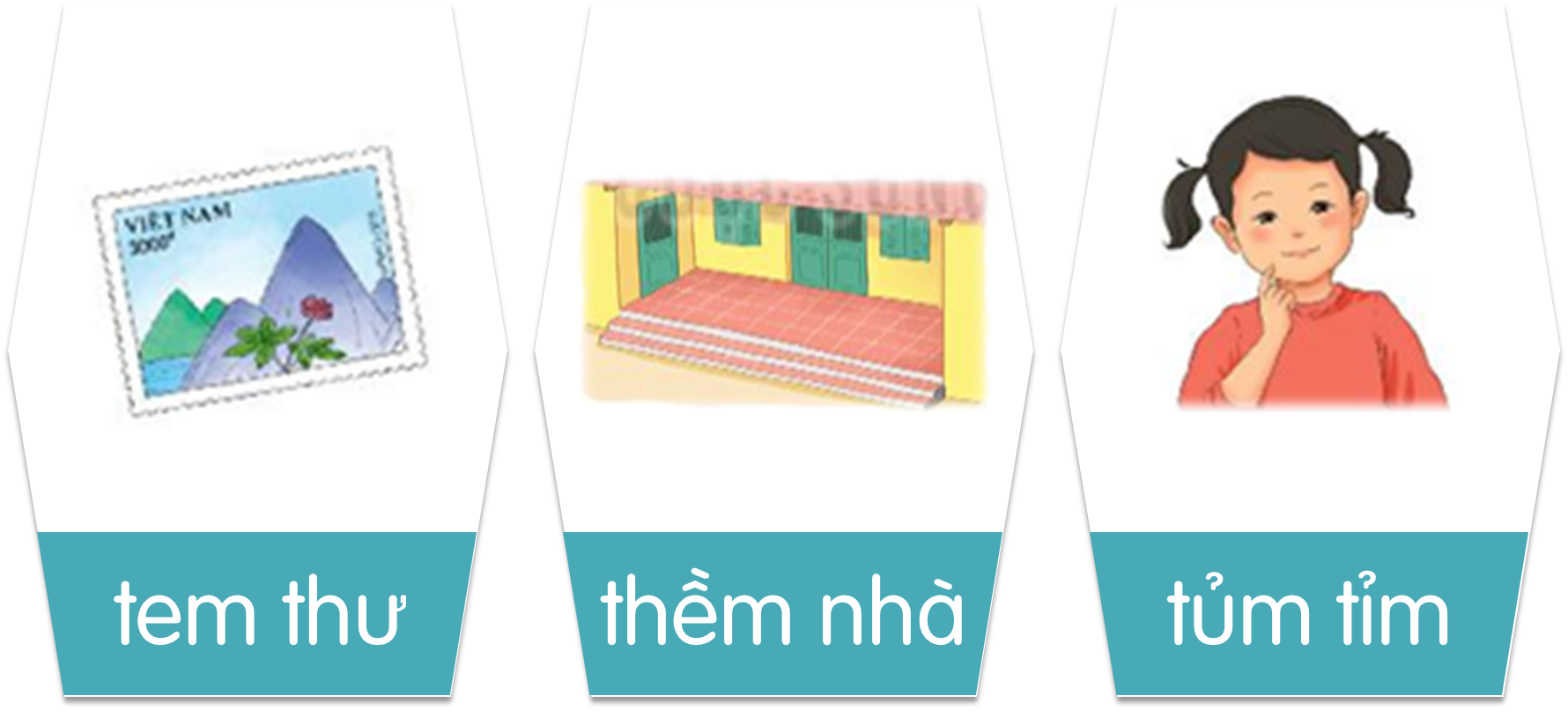 03
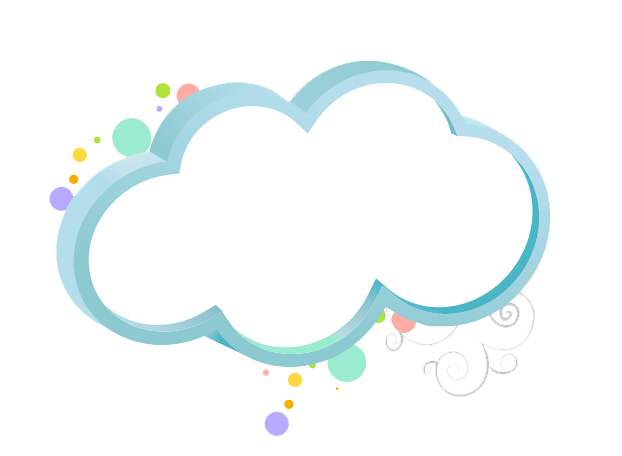 VIẾT
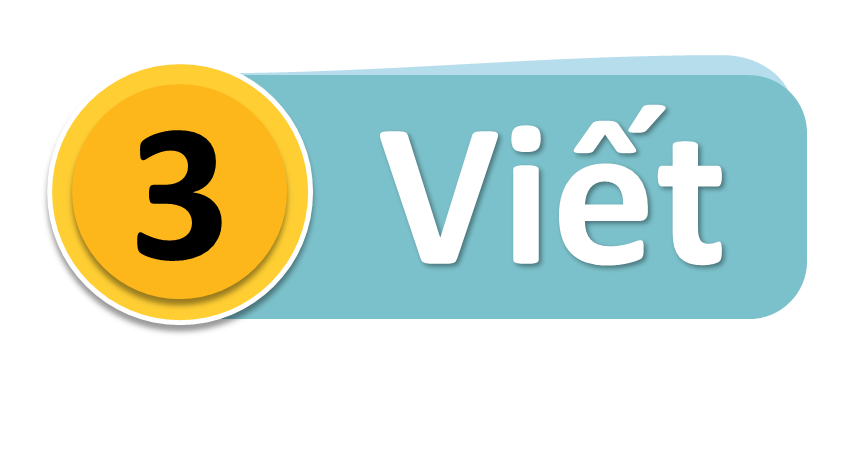 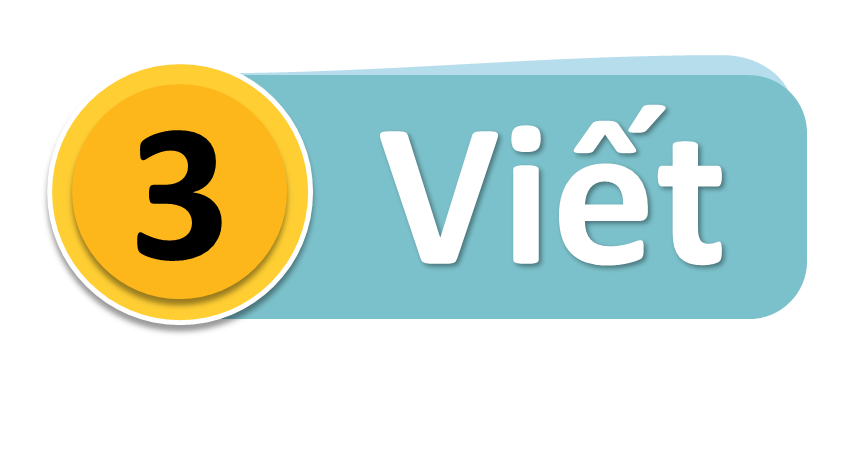 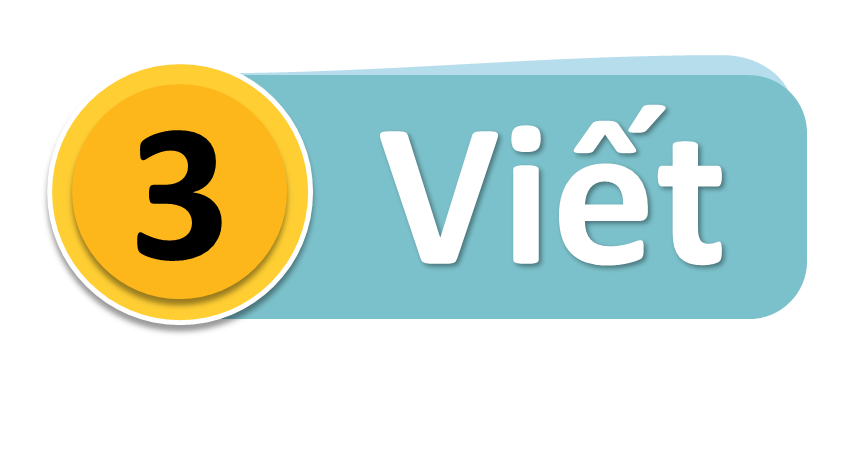 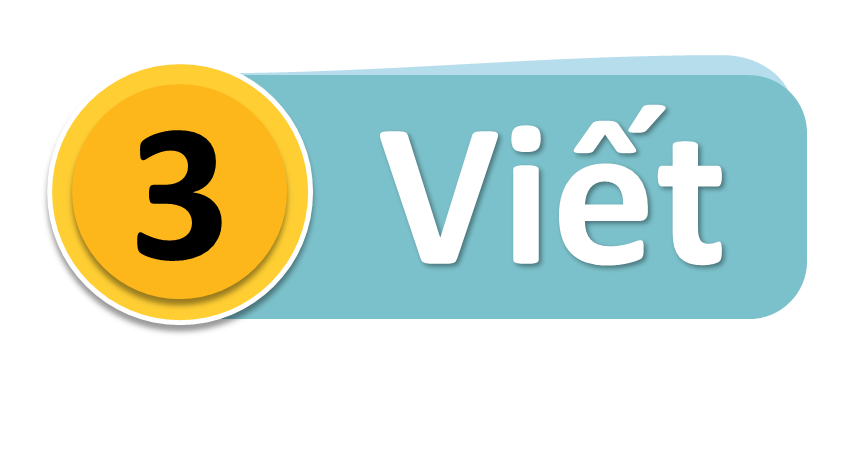 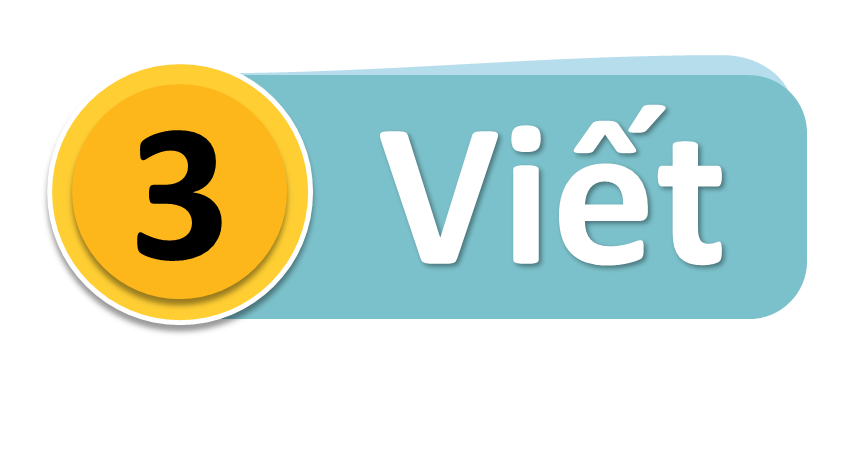 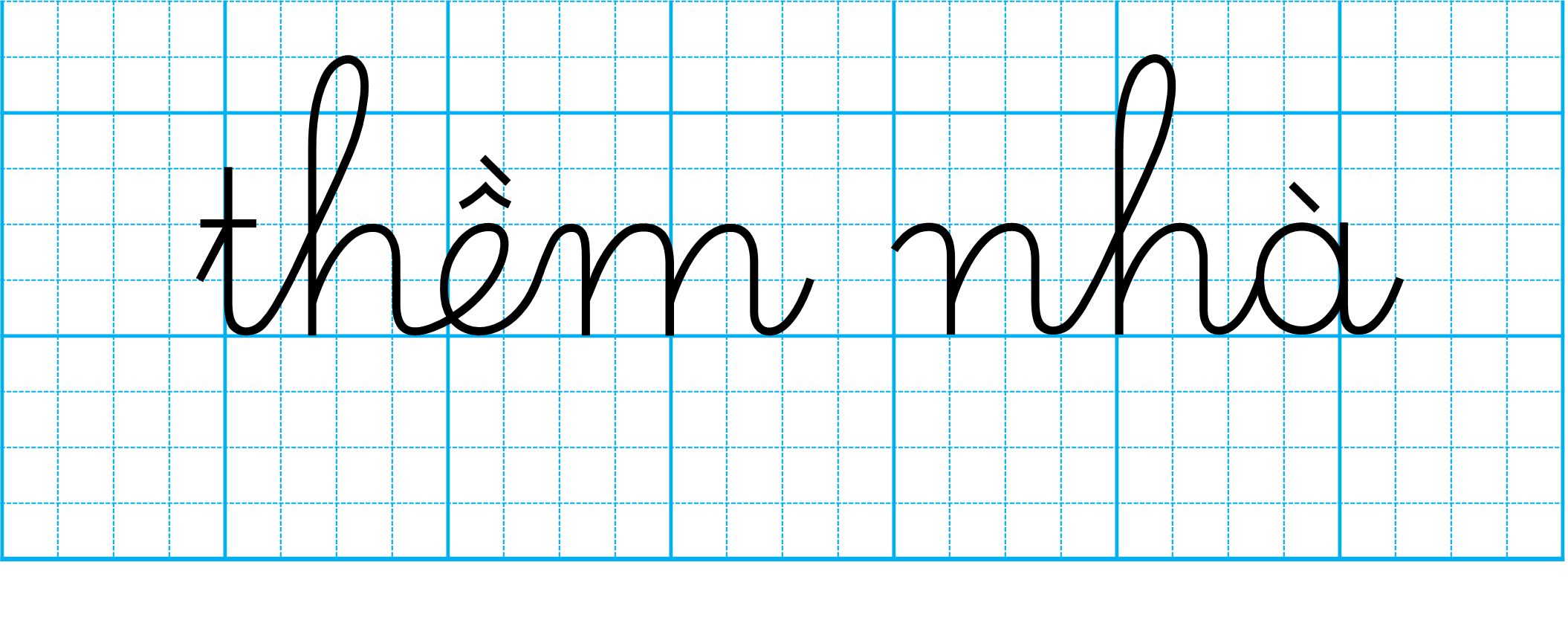 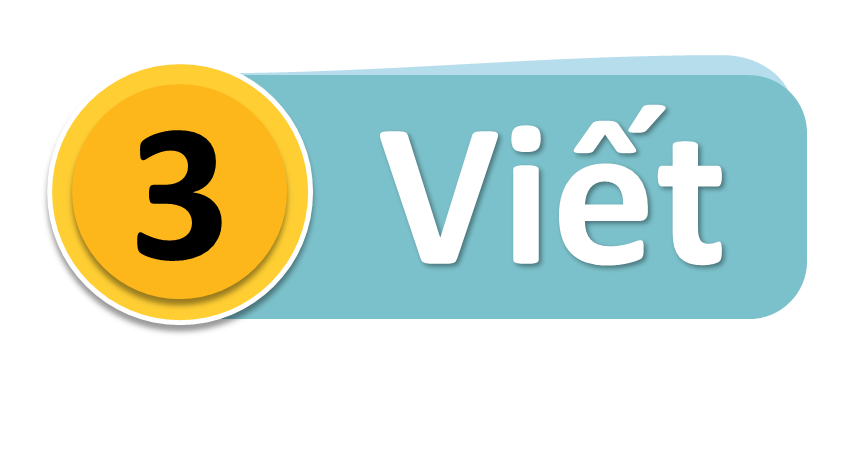 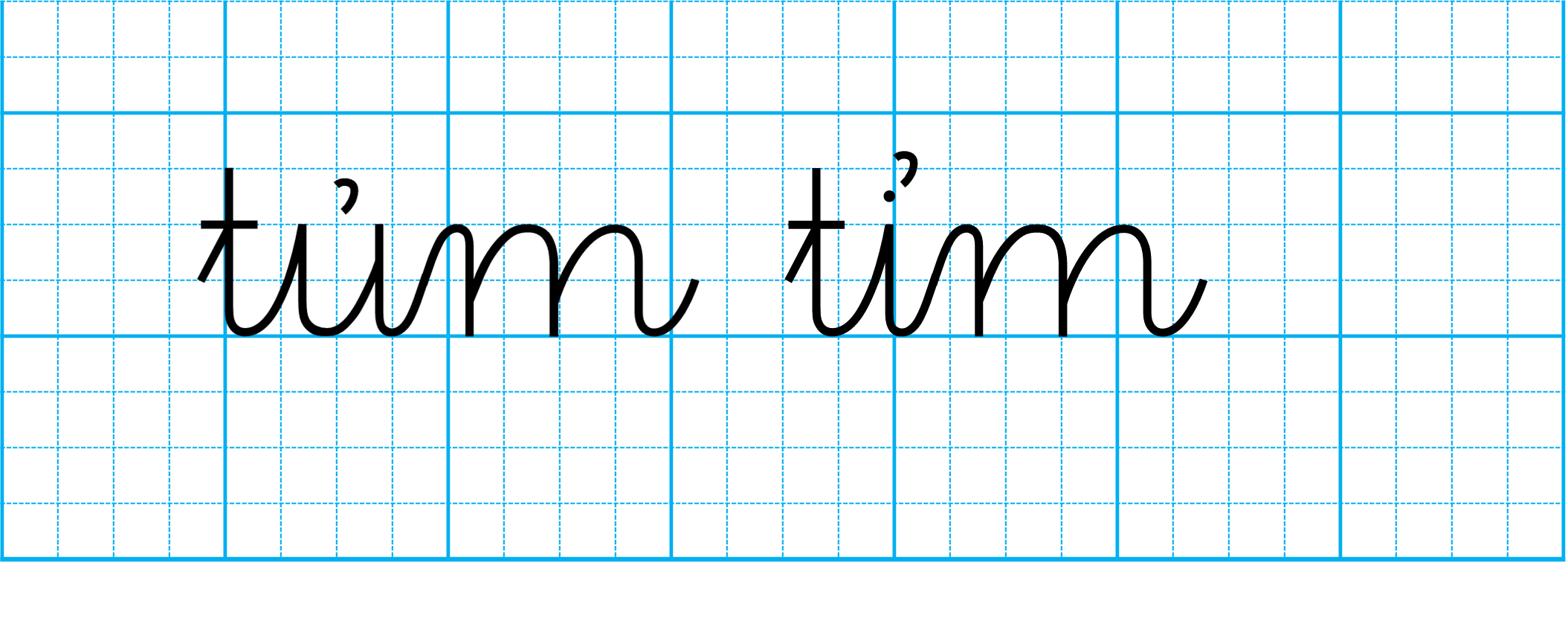 04
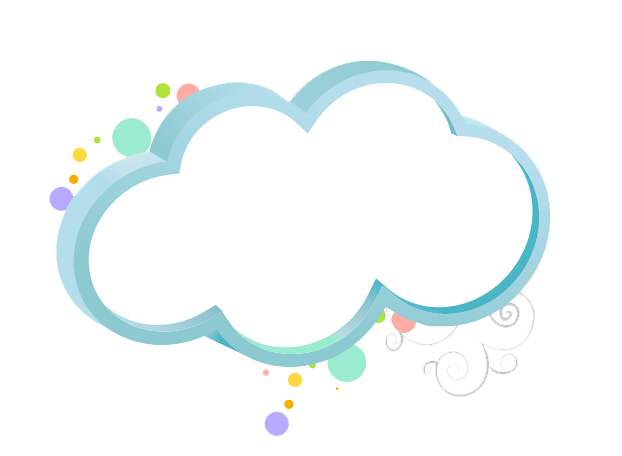 ĐỌC
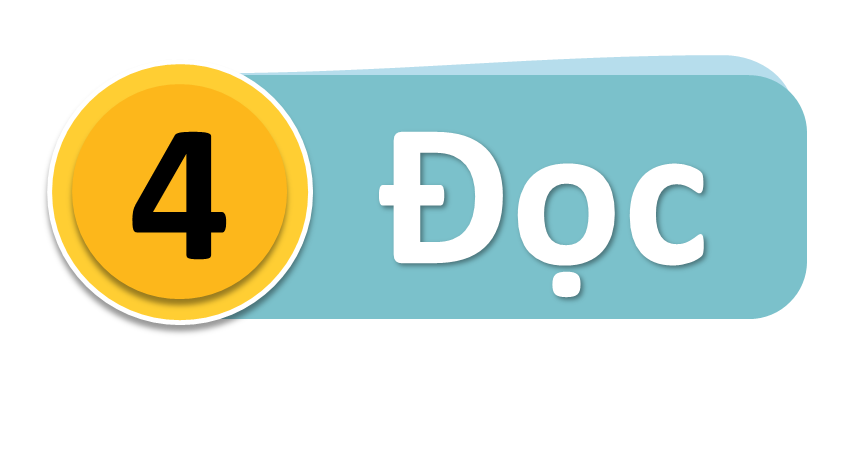 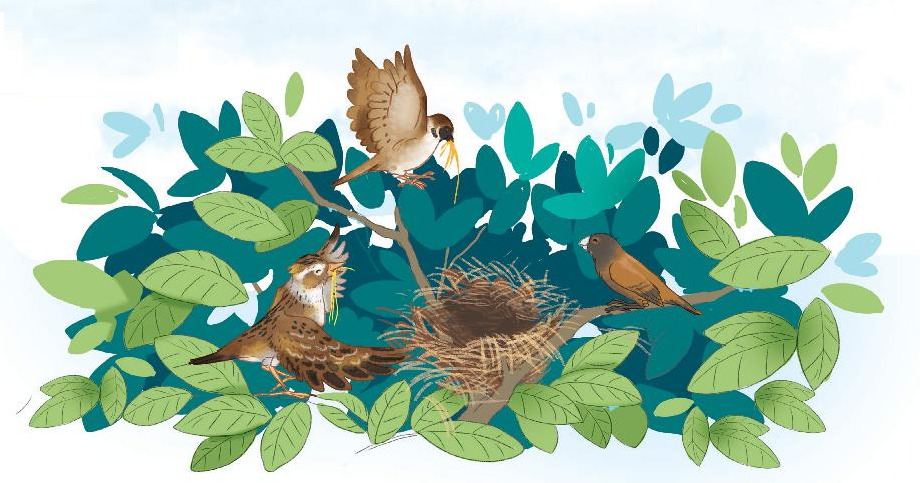 êm
im
Chim ri cần cù tìm cỏ khô về làm tổ. Đêm qua, nó bị ốm. Chim sẻ và chim sơn ca đến thăm, đem cho nó túm rơm. Chim ri cảm ơn sẻ và sơn ca.
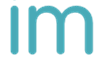 em
im
im
um
im
05
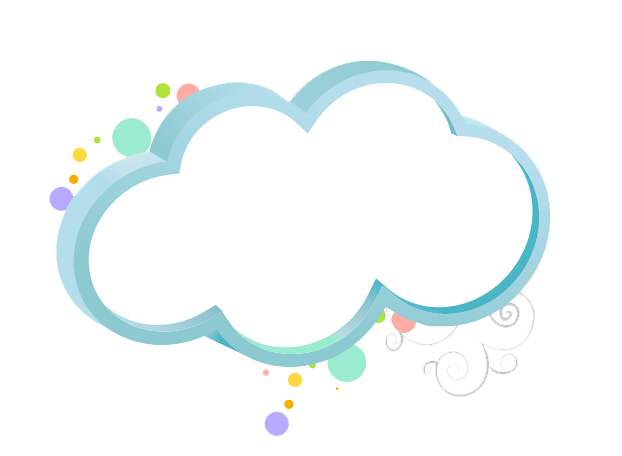 NÓI
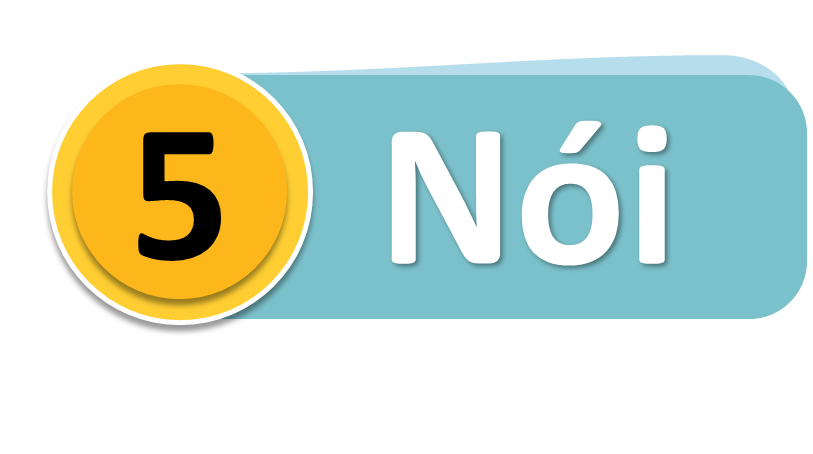 Giúp bạn
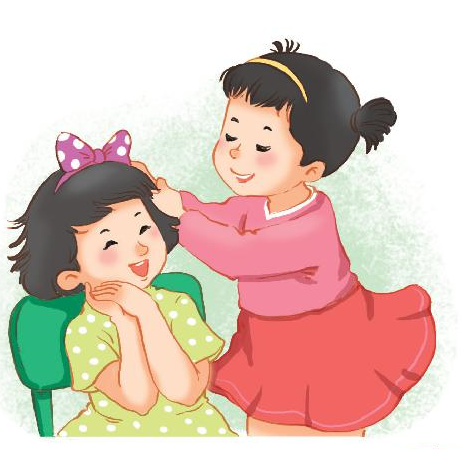 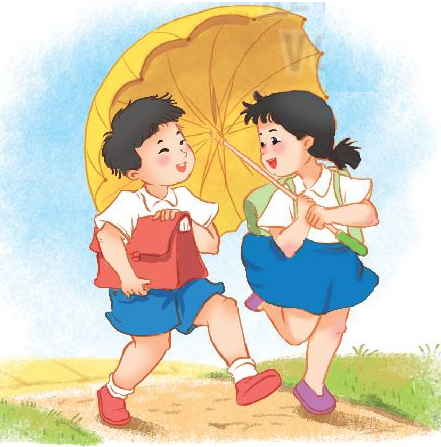 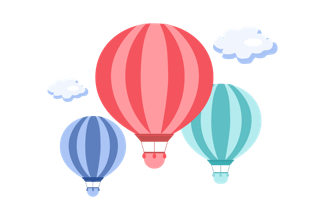 Củng cố bài học
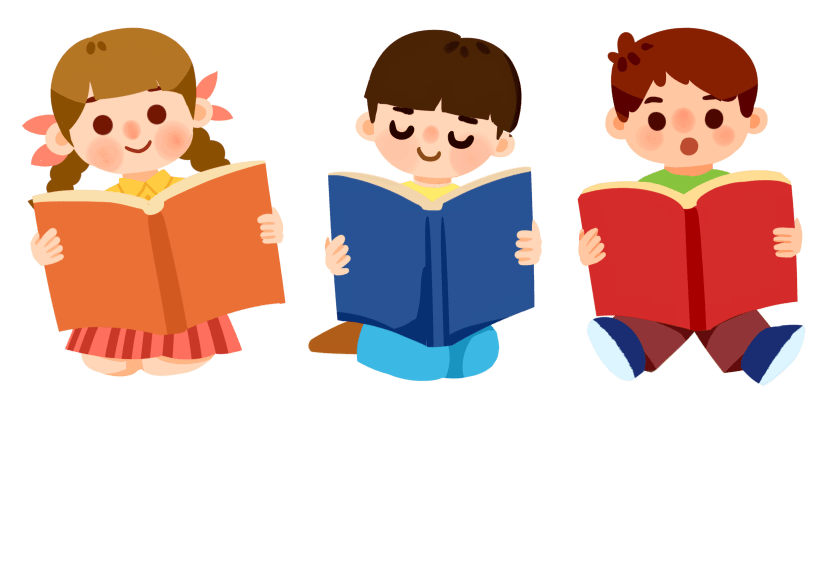